INTERNATIONAL DEVELOPMENT
NEW PROGRAMMING FOR 2023+







(SG Aug/Sept 2022 presentation from our series of “Review Update for stakeholders” online events)
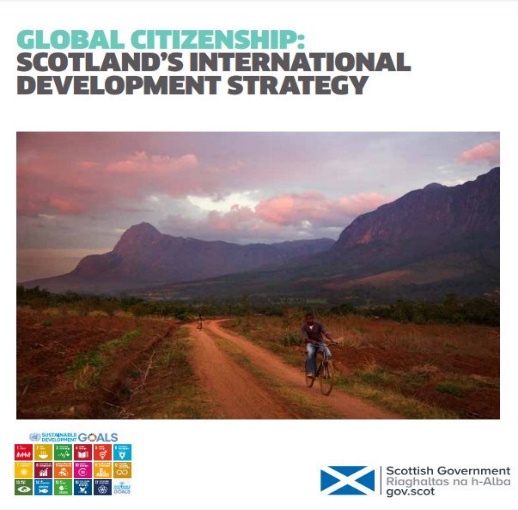 BACKGROUND REMINDER -
WHY THE NEW PROGRAMMING?
 
IMPLEMENTING OUR ID REVIEW
Background 2020/21: Review (COVID/BLM)
Sept 2020 PfG: intent to review our approach to ID:
ensure we focus our work on areas where we can make the biggest contribution and difference in our partner countries against the backdrop of new reality of COVID-19.
respond to issues raised by the Black Lives Matter movement, its impact for ID. 
Sept-Jan: Review period: 
engaging direct with partner countries on thematic priorities for post-COVID recovery
Engaging in Scotland on our draft Principles
March 2021: Minister made written statement to Parliament setting out the outcomes of the Review – how we would implement it.
Background: 4 Key Changes
Build Back Fairer and Stronger: restructure funding streams: Sustainable Economic Recovery; Institutional Resilience; and Equalities Programme;
New Global South Panel – establish panel of ‘experts by experience’, help us ensure global south voices continue to be heard beyond the Review to drive and support further positive change.
Updating our Funding Criteria – enable more partner-country based organisations to apply direct for funding, 
Focusing our Offer – ensure a focused approach that best matches needs and asks – thematic refocusing.
IMPLEMENTING OUR ID REVIEW

NEW PROGRAMMING for 2023+
Purpose
Spend
Geographic focus
Spend focus
Approach and portfolio considerations
Thematic focus
Next steps – what to expect next from us
Scotland’s ID budget is growing and this creates opportunities
Trajectory of increasing development funding – incrementally growing our support: 
commitment to start to increase the International Development Fund from £10m to £15m in this Parliament). 
Climate Justice Fund also increasing (trebling, to £36m across the Parliament).
While very small compared to bilateral donors, if focused appropriately can have transformative impact.
Geographic focus: stays the same
SG remains committed to our existing partner countries, in line with our 2016 Strategy. Therefore:
Malawi, Zambia and Rwanda will continue to form our sub-Saharan African project base, 
enabling the fostering of learning across borders by all involved and support for south-south cooperation and knowledge sharing.
[Pakistan – Education focus, plus a multi-country humanitarian approach (provided via our Humanitarian Emergency Fund)
Approach/Ethos
As both an objective, and as a mainstreamed priority in all spending, we will:
Ensure feminist approach is mainstreamed in spending 
Mainstream climate justice considerations 
Take a decolonised/BLM lens on our investments in supporting to shift power South
Align with our International Development Principles (from our 2021 Review)
Our Approach – 1, FFP
Scotland has committed to take a feminist approach to foreign policy. This provides us with an opportunity to apply a feminist lens to all of our international activity. 

Our overall approach FFP, and what this means for Scotland will be developed in consultation with stakeholders – we want this to be a truly feminist approach which means developing FFP is from the bottom up/taking a participatory approach.
Based on research and consultation done to date, we know our approach must put the rights & empowerment of women & girls & other marginalised groups at its heart. It must be intersectional – this means we must seek to understand how multiple interconnected social categories, such as gender, sexual orientation, race, disability, religion & socio-economic status, interact.
Our Approach – FFP (ID)
We have our ID Principles co-created during our Review– we have committed to take a human rights based approach and to shift the power to the global south

Commitments to new programming:
We are seeking to take a twin-track approach to advancing gender equality within the International Development portfolio by:
establishing a new Equalities Programme with a focus on the empowerment of women and girls, as well as targeting other specific areas of inequality.
mainstreaming gender equality throughout the rest of our ID programming, ensuring that any work undertaken as part of these programmes seeks to support/advance gender equality. Eg DAC gender markers. Following this, we will explore opportunities to mainstream other areas of equality.
Our Approach – FFP (ID contd)
Where possible we will seek to take a participatory approach to grant making. This is a values-led approach that allows meaningful participation of those who are often excluded. This approach centres the expertise of people with lived experience, which helps to better identify key issues, strengthen decision-making and reach better outcomes.
Our Approach – 3, shifting power
We have set up a Global South Panel, which will provide advice to SG on ID policy making. 
1st meeting of the GSP, chaired by our Minister, took place on 22 September 2022
Panel members include: 
UN Women Country Director Malawi; 
educational specialist from Rwanda; 
health specialist from Zambia; and 
representatives of partner country diaspora groups in Scotland – Association of Malawians in Scotland; Scotland Zambia Partnership; Rwanda Scotland Alliance
Equality, Education and Health key areas for initial discussion.
Agreed re meeting once a month, for the next/initial 6 months, as there is a lot to discuss (Minister attending certain of these)
Our Approach – 3, shifting power
We are developing new direct funding opportunities to Global South organisations:
(Building on our previous collaboration with Comic Relief on our joint Levelling the Field Programme – which funded direct to small CSOs in Malawi/Zambia/Rwanda)

new Women and Girls Empowerment Fund, within our new Equalities Programme:
will be open to CSOs in Malawi/Zambia/Rwanda only
participatory model to create it, and in delivering this Fund

new Global Citizenship Fund, within our overall Global Solidarity programme:
co-designed with civil soc through our recent focus groups
funding for capacity building/advocacy – for small CSOs in Malawi/Zambia/Rwanda
Our Approach: 4, new SG ID Principles
Overarching ethos:
International Solidarity in an interdependent world means embedding a human rights approach in all our work. We speak out with clarity of purpose and compassion, in support of democracy, human rights and the rule of law.
Partner-country led development
Equality
Amplify global-south voices
Inclusion and diversity
Collaboration and partnerships
Innovative, adapting and sustainable
Embrace technology
Accountable, transparent and safe
Funding Approach: our partner Countries are looking for focus in our spend
We spoke to partner governments and civil society in 2020/2021, as well as looked internally. Given size of portfolio, agreement that “need for focus” – donors many times Scotland’s size focus on less sectors
need to “streamline” Scotland’s ID offer
Following review priorities are below – articulated to Scottish Parliament in 2021:
new, heavier focus on health and education, through a gender mainstreaming approach to programing
new Equalities programming; 
Climate justice and renewables (via CJF and GRC)
WASH support
Focus on sectors allows for more strategic design and better implementation
More focused portfolio will mean Scotland better supports strategy, programme management, coherence
Commitment to transparency in the provision of funds, to governments, communities, and organisations seeking funding – increased competitive funding, and stronger M&E to better support transparency and accountability for investment spend;
Aim to provide support where possible to Global South directly, and in all circumstances in partnership 
Also recognise importance of supporting civil society at home and in Global South
Programming directions: sectoral focus
Health – currently commissioning a Health Specialist to assist with design/build of new Health Programme providing investment to Zambia, Malawi and Rwanda:
programme will focus on reducing the burden of NCDs through expanding equitable access to safe and quality care; and potentially other work in areas such as vaccines & NHSS institutional partnerships; 
the bulk of this new Health programme will then be tendered out competitively; 
Education – Inclusive Education Programme - currently commissioning an Education Specialist to assist with design/build. 
(Nov 2022 update – specialist consultants appointed / commenced work)
Contd/ sectoral focus (programming)
Equalities – new Women and Girls Empowerment Fund going out to tender. Focus will be on direct support to smaller CSOs in Global South, taking a participatory approach to design and run it.
Equalities linked with Civic Governance: through ongoing support for Police Scotland’s peer-peer partnerships with Malawian & Zambian Police Forces;
Sustainable economic development – through our ongoing support for commercial investment – currently African Lakes Company focused on Malawi, brings our funding alongside private funding investment from Scotland; 
Renewable energy support, through our new Global Renewables Centre.
Contd/ sectoral focus (programming)
Our ongoing support targeted to civil society:
Global Citizenship: new Fund for smaller CSOs (direct funding support to CSOs in Malawi / Zambia / Rwanda, as well as to small Scottish NGOs):
we recently ran a series of focus groups to help design it: 
Aim 1: strengthen global citizenship in Scotland: funding for advocacy and/or capacity strengthening aimed at small & micro-orgs in Scotland;
Aim 2:  strengthen CSOs & activities in Malawi / Zambia / Rwanda: direct funding for advocacy and/or capacity strengthening aimed at small & micro-orgs
tendering next for this new Fund, to find an organisation to run it on SG’s behalf;
Global Citizenship: core funding to network orgs (£729k pa, non-competitive, currently).
Policy linked to programming
With a sectoral focus, Scotland can look beyond spend, to innovative policy globally, and support Global South Govts/Civil Soc, eg on:
 Vaccine Equity: advocacy, as well as programming underway – and wider health inequity
Global south rights and decolonisation
Climate justice 
Ensuring policy coherence through SG’s new Wellbeing & Sustainable Devpt Bill
Next steps - IDF
Competitive tendering: 
Our ambition is to put out as much competitively as possible, bigger shift  - moving back to the pre-COVID position
designing tenders to support our new sectoral progs, with aim for funding to commence in 2023-24:
Health (2 strands: large funding stream focused on NCDs; ongoing support for NHS global citizenship)
Education
Equalities – Women & Girls Empowerment Fund
Global Citizenship Fund for small CSOs
Next steps - IDF
Non-competitive tendering: smaller, includes: 
Police Scotland partnership with the Malawian and Zambian Police Services – peer-peer programme focused on Protection of Vulnerable Groups, to support a wider range of marginalised groups such as women, children, those with disabilities, LGBTI and people with albinism;
Kamuzu University of Health Sciences (KUHeS) Malawi: having listened to the views of the Government of Malawi, annual funding of up to £500k pa has been offered to KUHeS, with no need to bid and compete. KUHeS currently exploring potential of south-south partnerships with Zambian universities on key areas of mutual interest.
African Lakes Company: for our ongoing support for commercial investment in our partner countries.
Climate Justice Fund (CJF):
Our CJF is distinct from, and additional to, our International Development Fund: acknowledges Scotland’s commitment to international climate finance & recognition of its common but differentiated responsibilities in addressing global impacts of climate change. 
Following an indep evaluation [2021] and feedback from communities and stakeholders who have implemented or have been supported by CJF first-hand we’ve set a future approach for action on climate justice.
This approach will incorporate three pillars of distributive, procedural and transformative climate justice - and recognises the goal of climate justice is that the benefits of sustainable global development are shared equitably through a people centred, human rights approach, and ensures the impacts of climate change do not disproportionately impact those who have done the least to contribute to it.
Next steps - CJF
Climate Just Communities: tendering out:
£24M programme split between three contracts (1 in Malawi, 1 in Rwanda & 1 in Zambia) each at max of £8M over 4 yrs. 
Climate Just Communities Programme tender now live (closing date 18/11/22) 
Prog takes a participatory approach to working with communities to develop and deliver a series of climate change interventions and incorporates the climate justice principles and findings from the evaluation to deliver long-term and sustainable outcomes. 
Climate Justice Toolkit: tendering out:
£100K. Meeting an ask from stakeholders at COP26 and from the evaluation to provide a one stop location for resources to support delivering climate justice.
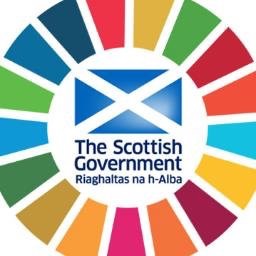 Thank you!Scottish Govt International Development Team T.  @scotgovIDWebsite updates:International development - gov.scot (www.gov.scot)